Соціологічне дослідження
«Життєві цінності співробітників та студентів Київського університету імені Бориса Грінченка у порівнянні з загальноукраїнським та європейським контекстом
Відносно висока значущість цінності
Відносно низька значущість цінності
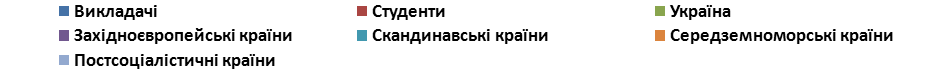 Відносно висока значущість цінності
Відносно низька значущість цінності
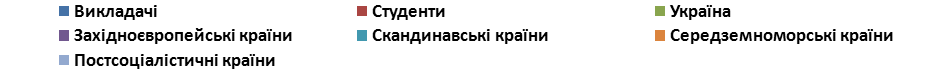 Відносно висока значущість цінності
Відносно низька значущість цінності
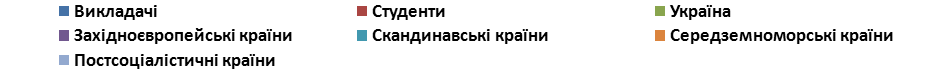 Відносно висока значущість цінності
Відносно низька значущість цінності
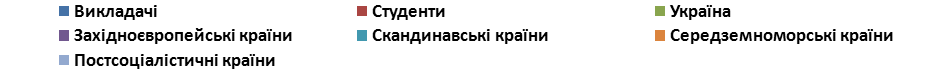 Положення викладачів і студентів Київського університету імені Бориса Грінченка, населення України та груп країн Європи в просторі ціннісних осей «збереження – відкритість до змін» і «самоствердження – вихід за межі власного «Я» свідчить про наступне:
Жодна з досліджуваних груп не орієнтована на цінності самоствердження. Всі різною мірою орієнтовані на «вихід за межі власного «Я». На цінності «збереження» орієнтовані Україна та інші Постсоціалістичні країни разом з країнами Середземномор’я та Західної Європи. А на «відкритість до змін» орієнтуються Скандинавські країни.
В результаті Україна і інші Постсоціалістичні країни прагнучи «збереження» найбільше схильні турбуватися про інших у порівнянні з іншими країнами найменше. І зменшення спрямування у бік «збереження» обертається ростом спрямованості на «вихід за межі власного «Я» в країнах Середземномор’я і Західної Європи. А в Скандинавських країнах переорієнтація у бік «відкритості до змін» супроводжується подальшим зростанням спрямованості на «вихід за межі власного «Я», що робить ці країни особливо привабливими для життя.
Викладачі Київського університету імені Бориса Грінченка демонструють найвищу з поміж усіх порівнюваних груп спрямованість на «вихід за межі власного «Я» і орієнтацію на «збереження», котра менша за Україну і інші Постсоціалістичні країни, але більша за Середземноморські і Західноєвропейські країни. Серед Студентів Київського університету імені Бориса Грінченка спостерігається більша за Скандинавські країни «відкритість до змін» і спрямованість на «вихід за межі власного «Я», що нижча ніж у Викладачів, Середземноморських і Західноєвропейських країн, але вища за Україну і інші Постсоціалістичні країни.